Требования к развивающей предметно-пространственной среде ДОУв соответствии ФГОС
Воспитатель МКДОУ детский сад «Берёзка»
Брыксина Александра Ивановна
Предметно-развивающая среда:
Система материальных объектов и средств деятельности ребенка, функционально моделирующая содержание развития его духовного и физического облика в соответствии с требованиями  образовательной программы дошкольного образования.
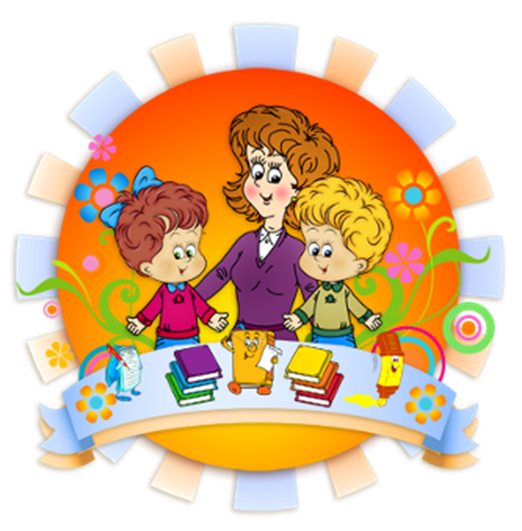 Принципы построения предметно-развивающей среды в ДОУ:
Принцип активности самостоятельности, творчества - позволяет осуществлять совместное создание окружающей среды взрослого с ребенком. 
Принцип динамичности - позволяет трансформировать пространство, с большим разнообразием предметного наполнения.
Принцип гибкого зонирования - позволяет детям заниматься одновременно разными видами деятельности, не мешая друг другу.
Принцип учета половых и возрастных различий детей - позволяет осуществлять гендерный подход и удовлетворять потребности всех возрастных категорий.
Принцип  индивидуальной комфортности и эмоционального благополучия каждого ребенка и взрослого - позволяет осуществлять личностно-ориентированное активное саморазвитие ребенка и усвоение им социального опыта. 
Принцип открытости – закрытости - позволяет осуществлять охрану и укрепление физического и психического здоровья детей.
Принцип сочетания привычных и неординарных элементов - визуальное оформление предметной среды.
Развивающая предметно- пространственная среда должна обеспечивать:
Возможность общения и совместной деятельности детей и взрослых.



Возможность двигательной активности детей.




Возможность для уединения.
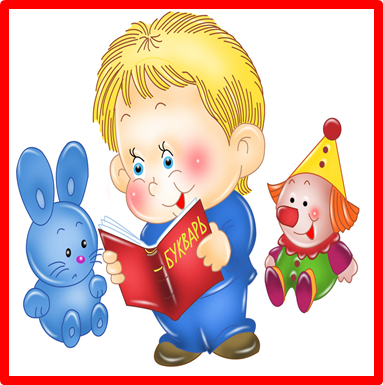 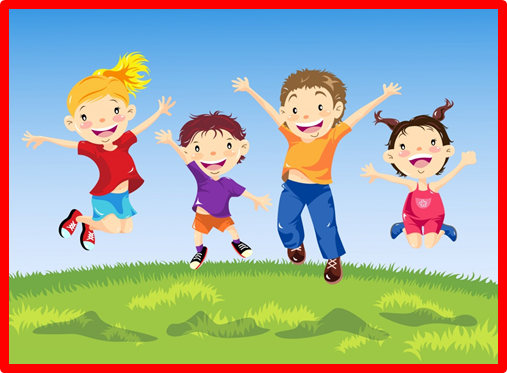 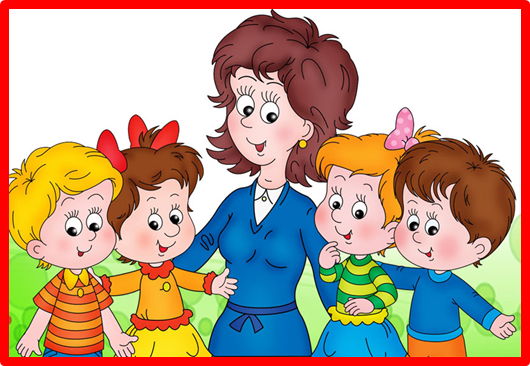 Развивающая предметно- пространственная среда должна обеспечивать:
реализацию различных образовательных программ;
в случае организации инклюзивного образования - необходимые для него условия;
учет национально-культурных, климатических условий, в которых осуществляется образовательная деятельность;
учет возрастных особенностей детей.
Требования к созданию  развивающей предметно-пространственной среды.
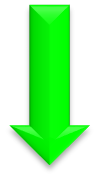 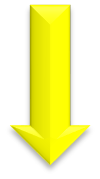 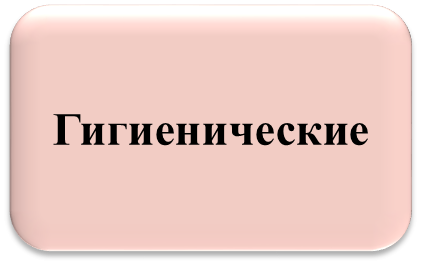 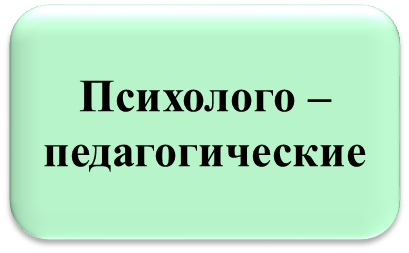 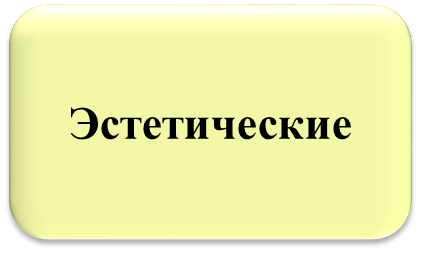 Гигиенические требования к организации РППС
выполняются в соответствии с СанПиНом 2.4.1.3049-13 "Санитарно-эпидемиологические требования к устройству, содержанию и организации режима работы дошкольных образовательных организаций"
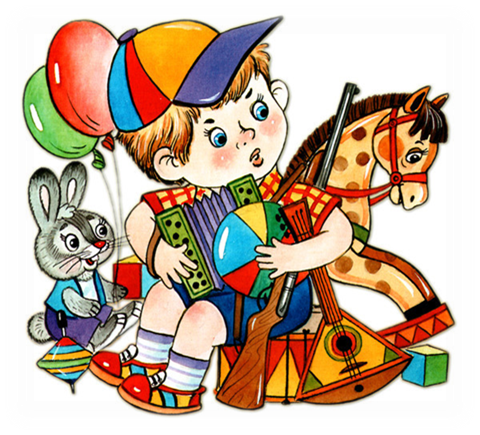 Требования к размещению оборудования в помещениях дошкольных образовательных организаций
Оборудование основных помещений должно соответствовать росту и возрасту детей. Функциональные размеры приобретаемой и используемой детской мебели для сидения и столов должны соответствовать обязательным требованиям, установленным техническими регламентами или (и) национальными стандартами.
Детская мебель и оборудование для помещений, поступающие в дошкольные образовательные организации, должны быть изготовлены из материалов, безвредных для здоровья детей и иметь документы, подтверждающие их происхождение и безопасность.
Рабочие поверхности столов должны иметь матовое покрытие светлого тона. Материалы, используемые для облицовки столов и стульев, должны обладать низкой теплопроводностью, быть стойкими к воздействию влаги, моющих и дезинфицирующих средств.
Меловые доски должны быть изготовлены из материалов, имеющих высокую адгезию с материалами, используемыми для письма, хорошо очищаться влажной губкой, быть износостойкими, иметь темно-зеленый или коричневый цвет и антибликовое или матовое покрытие.
Требования к размещению оборудования в помещениях дошкольных образовательных организаций
При использовании маркерной доски цвет маркера должен быть контрастным (черный, красный, коричневый, темные тона синего и зеленого).
Учебные доски, не обладающие собственным свечением, должны быть обеспечены равномерным искусственным освещением.
В дошкольных образовательных организациях используются игрушки, безвредные для здоровья детей, отвечающие санитарно-эпидемиологическим требованиям и имеющие документы, подтверждающие безопасность, которые могут быть подвергнуты влажной обработке (стирке) и дезинфекции. Мягконабивные и пенолатексные ворсованные игрушки для детей дошкольного возраста следует использовать только в качестве дидактических пособий.
Размещение аквариумов, животных, птиц в помещениях групповых не допускается.
Основные  требования  к  безопасности детских  игрушек.
Безопасный материал, из которого изготовлена игрушка.  Наличие специального паспорта,  в  котором  должно быть указано, что  она  изготовлена   из   безопасного материала,     не     обладающего     аллергенными    и токсическими  свойствами. 
Отсутствие неприятного резкого запаха. 
Прочность. Непрочные игрушки, от которых могут отломаться какие-то части, могут поранить ребенка или причинить вред. 
Безопасная конструкция. Отсутствие острых краев и заусенцев, узких щелей и отверстий, куда можно засунуть пальцы. Для маленьких детей опасность могут представлять игрушки с длинными веревочками (более 15 см).
Основные  требования  к  безопасности детских  игрушек.
Безопасный цвет. Слишком яркая, режущая глаз расцветка может оказывать негативное влияние на зрение и нервно-психическое состояние ребенка. 
Безопасный звук. Избегайте игрушек с  громким, пронзительным  и   резким   звуком,  которые   могут повредить    слух    ребенка.   Выбирайте     игрушки, издающие  спокойные  и  мелодичные  звуки.
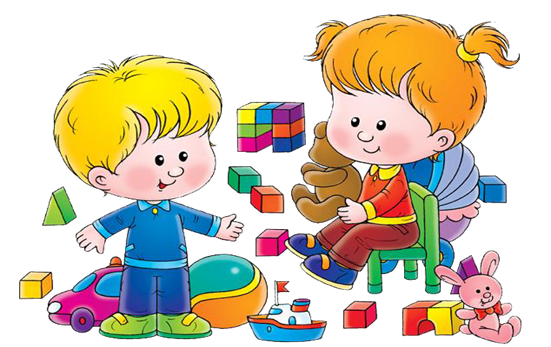 Психолого–педагогические требования к созданию предметно-пространственной развивающей среды.
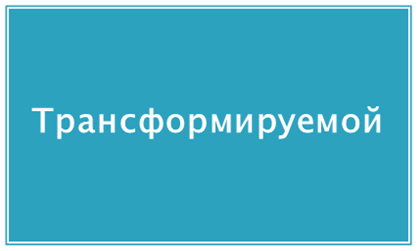 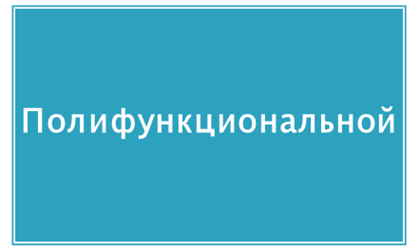 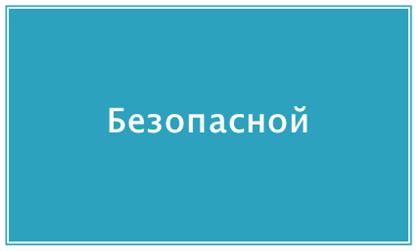 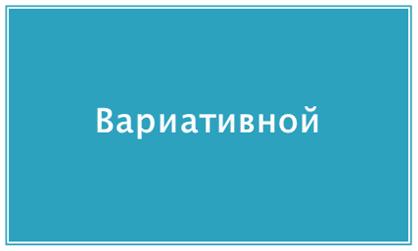 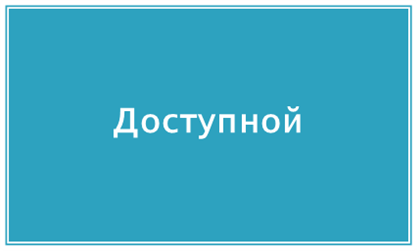 Насыщенность среды
должна соответствовать возрастным возможностям детей и содержанию Программы.
Образовательное пространство должно быть оснащено средствами обучения и воспитания (в том числе техническими), соответствующими материалами, в том числе расходным игровым, спортивным, оздоровительным оборудованием, инвентарем (в соответствии со спецификой Программы).
Насыщенность среды
Организация образовательного пространства и разнообразие материалов, оборудования и инвентаря (в здании и на участке) должны обеспечивать:

игровую, познавательную, исследовательскую и творческую активность всех воспитанников, экспериментирование с доступными детям материалами (в том числе с песком и водой);
двигательную активность, в том числе развитие крупной и мелкой моторики, участие в подвижных играх и соревнованиях;
эмоциональное благополучие детей во взаимодействии с предметно-пространственным окружением;
возможность самовыражения детей.

Для детей младенческого и раннего возраста образовательное пространство должно предоставлять необходимые и достаточные возможности для движения, предметной и игровой деятельности с разными материалами.
Трансформируемость пространства предполагает
возможность изменений предметно-пространственной среды в зависимости от образовательной ситуации, в том числе от меняющихся интересов и возможностей детей.
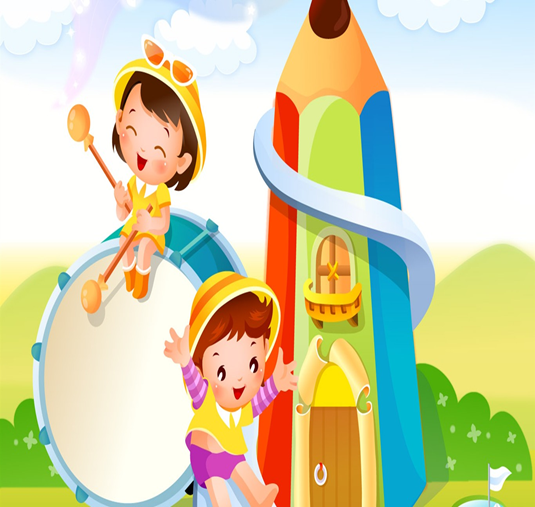 Полифункциональность материалов предполагает:
возможность разнообразного использования различных составляющих предметной среды, например, детской мебели, матов, мягких модулей, ширм и т.д.;
наличие в Организации или Группе полифункциональных (не обладающих жестко закрепленным способом употребления) предметов, в том числе природных материалов, пригодных для использования в разных видах детской активности (в том числе в качестве предметов-заместителей в детской игре).
Вариативность среды предполагает:
наличие в Организации или Группе различных пространств (для игры, конструирования, уединения и пр.), а также разнообразных материалов, игр, игрушек и оборудования, обеспечивающих свободный выбор детей;
периодическую сменяемость игрового материала, появление новых предметов, стимулирующих игровую, двигательную, познавательную и исследовательскую активность детей.
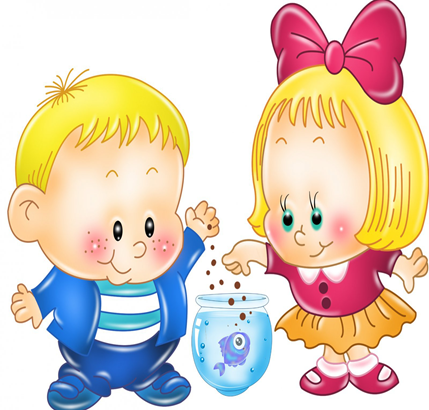 Доступность среды предполагает:
доступность для воспитанников, в том числе детей с ограниченными возможностями здоровья и детей-инвалидов, всех помещений, где осуществляется образовательная деятельность;
свободный доступ детей, в том числе детей с ограниченными возможностями здоровья, к играм, игрушкам, материалам, пособиям, обеспечивающим все основные виды детской активности;
исправность и сохранность материалов и оборудования.
Безопасность предметно-пространственной среды
предполагает соответствие всех ее элементов требованиям по обеспечению надежности и безопасности их использования.
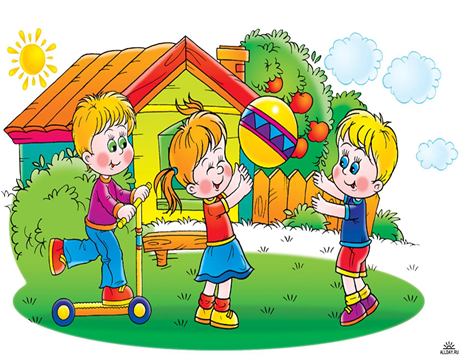 Эстетические требования к предметно-пространственной среде
Наполняя или дополняя РППС необходимо помнить о том, что все ее элементы должны иметь единый эстетический стиль для обеспечения комфортной и уютной обстановки для детей.
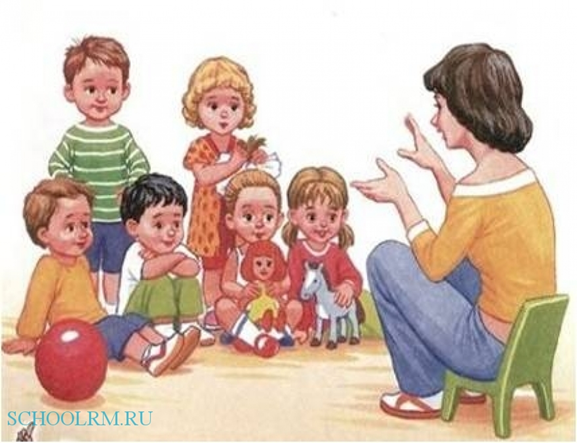 Нет такой стороны воспитания, на которую обстановка не оказывала бы влияния, нет способности, которая не находилась бы в прямой зависимости от непосредственно окружающего ребенка конкретного мира… Тот, кому удастся создать такую обстановку, облегчит свой труд в высшей степени среди нее ребенок будет жить – развиваться собственной самодовлеющей жизнью. Его духовный рост будет совершаться из самого себя, от природы…
 
 Е.И. Тихеева
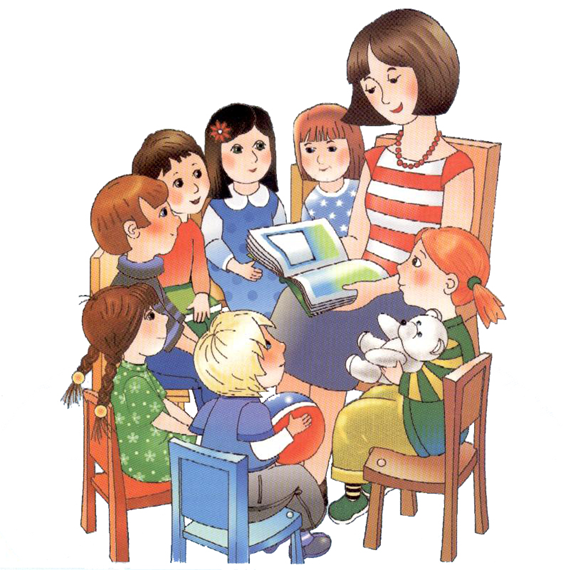 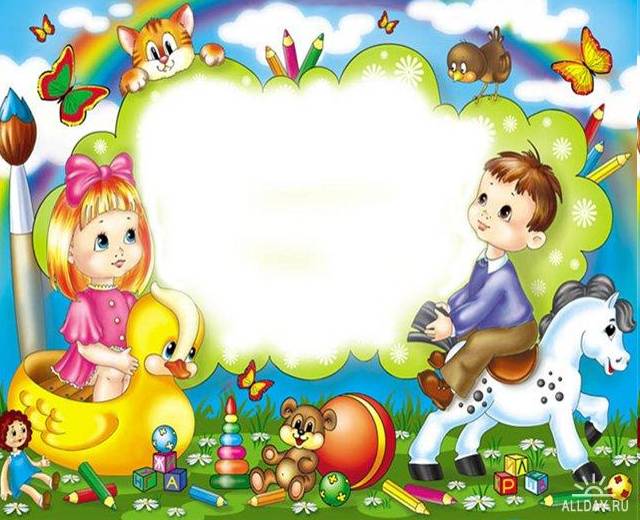 Спасибо
за внимание!